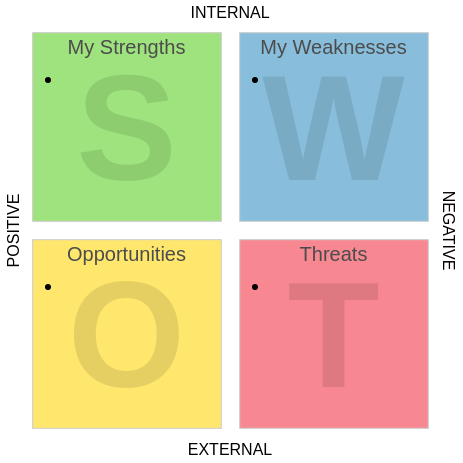 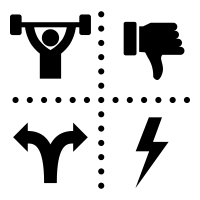 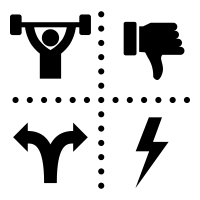 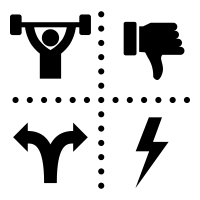 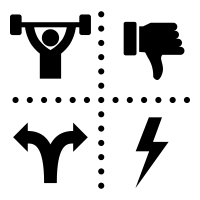 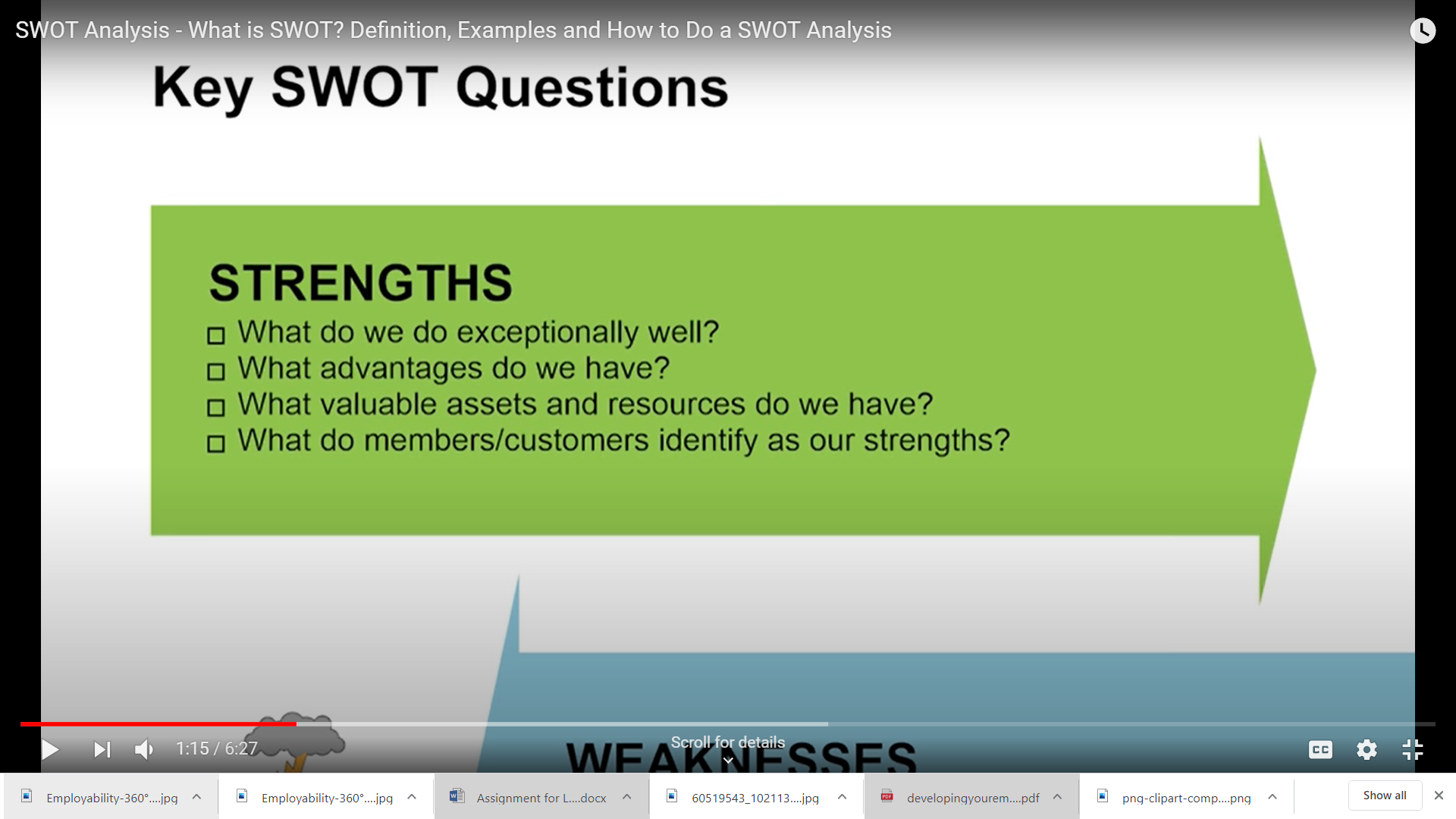 Key Questions of Strengths
Example of Strength
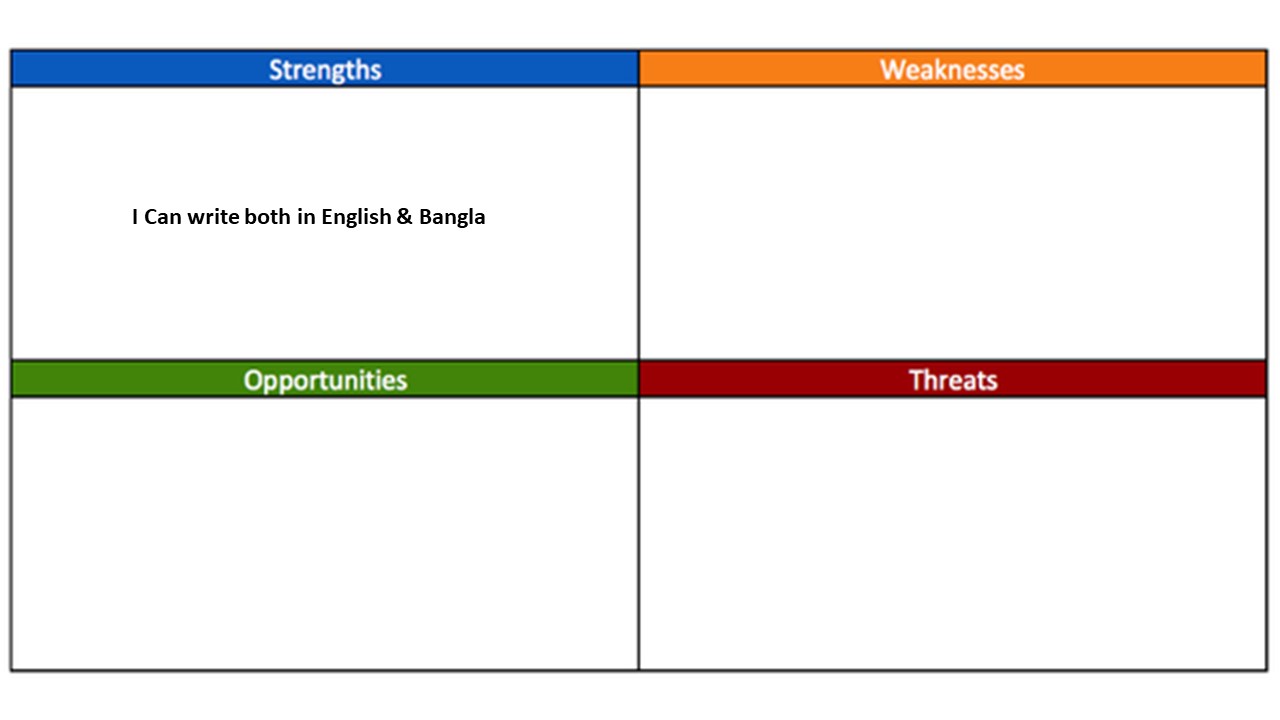 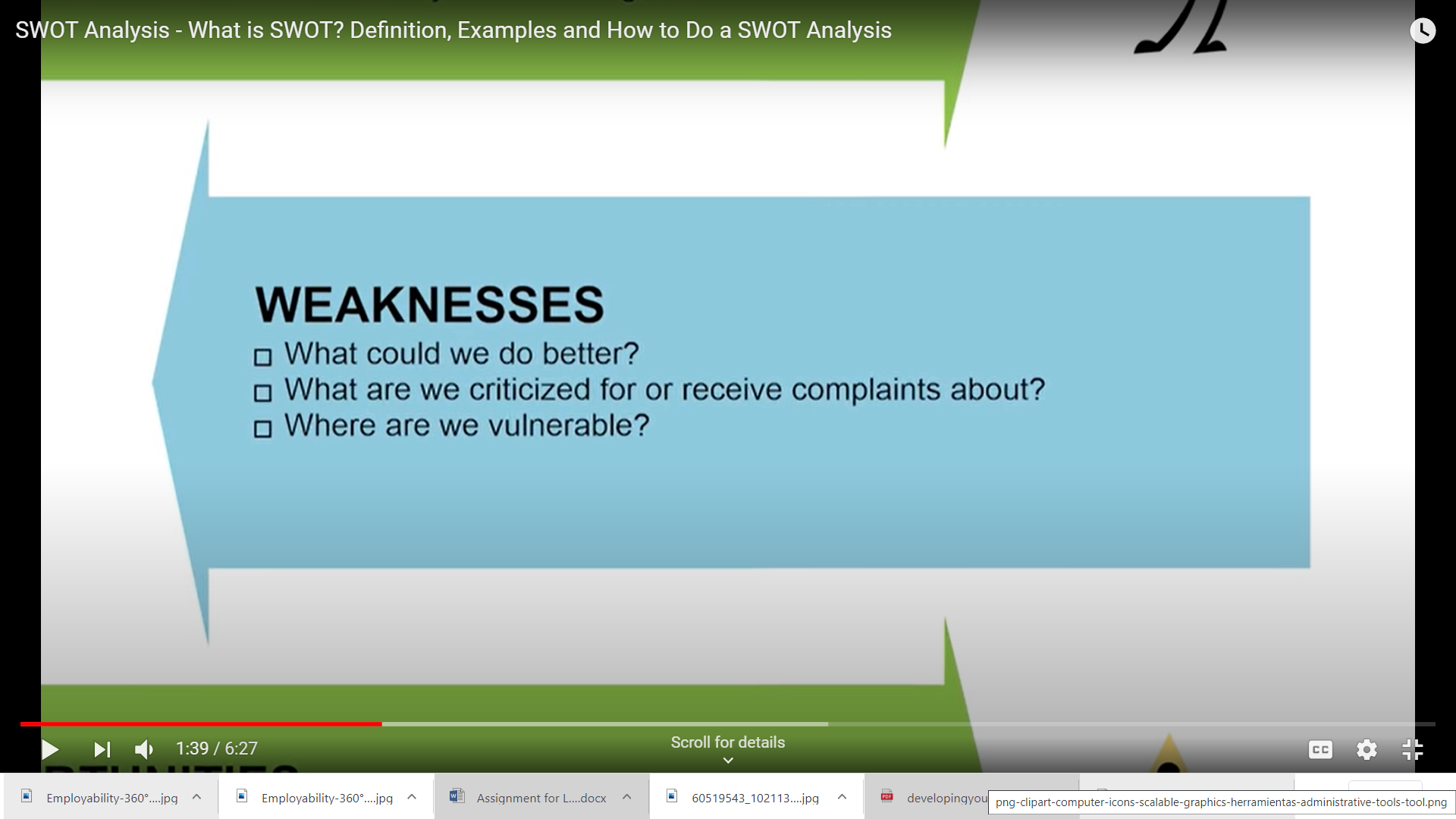 Key Questions of Weaknesses
Example of Weakness
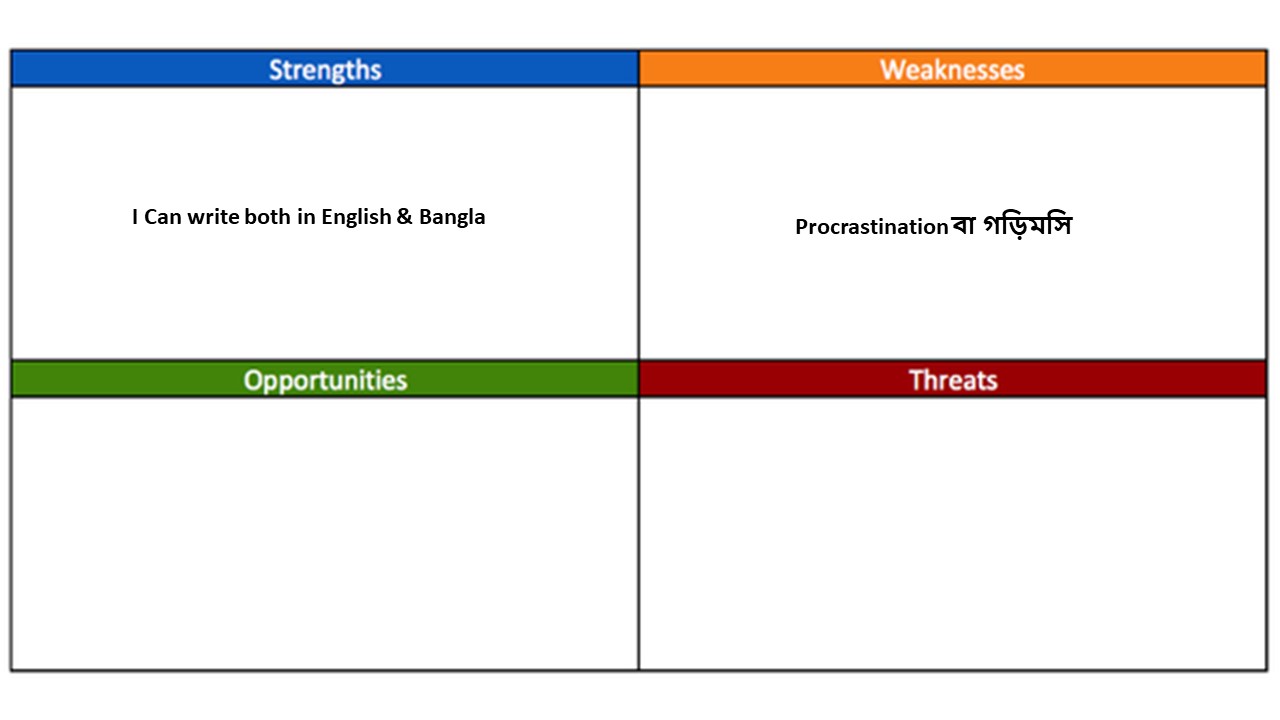 Key Questions of Opportunities
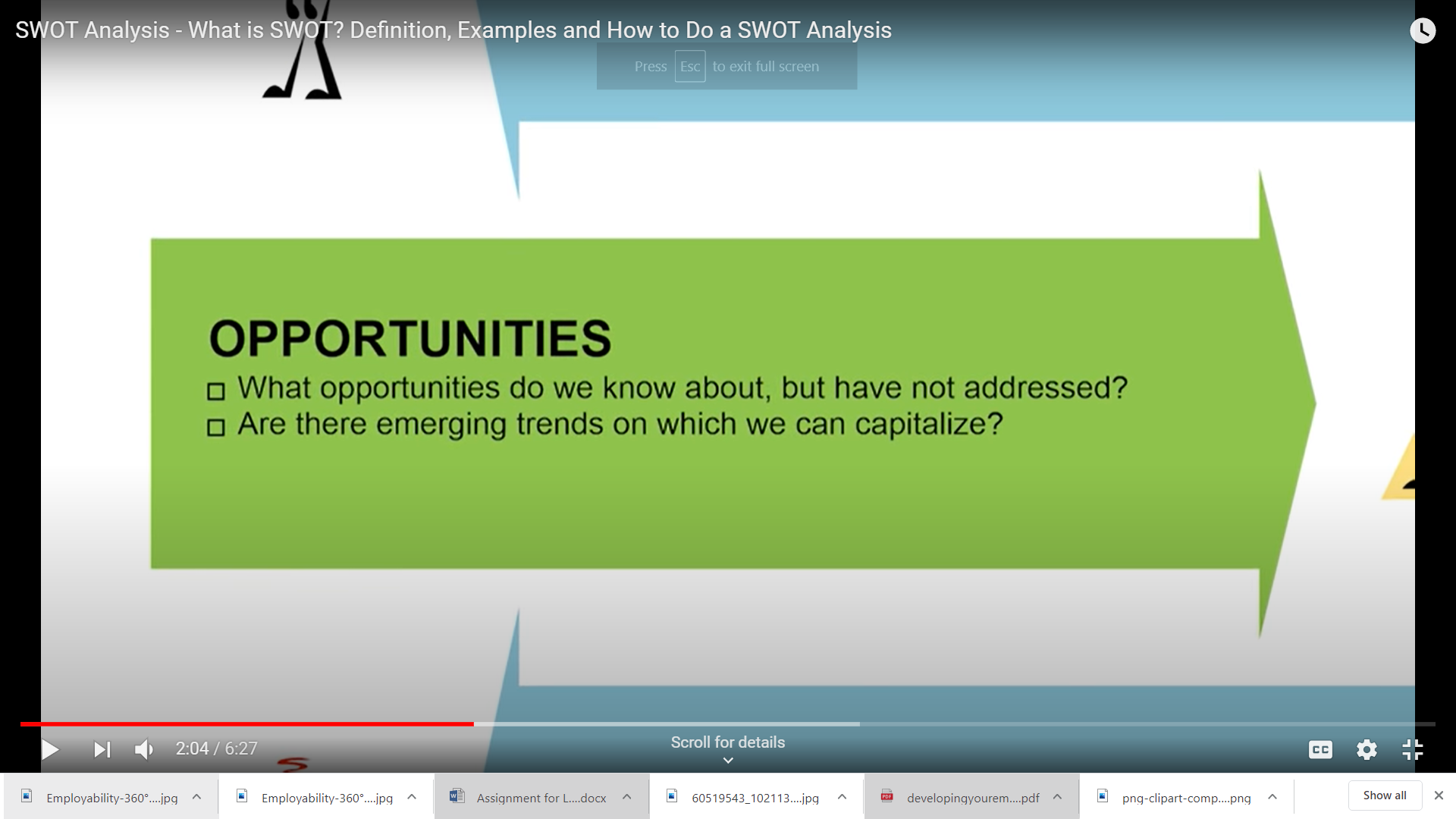 Example of Opportunities
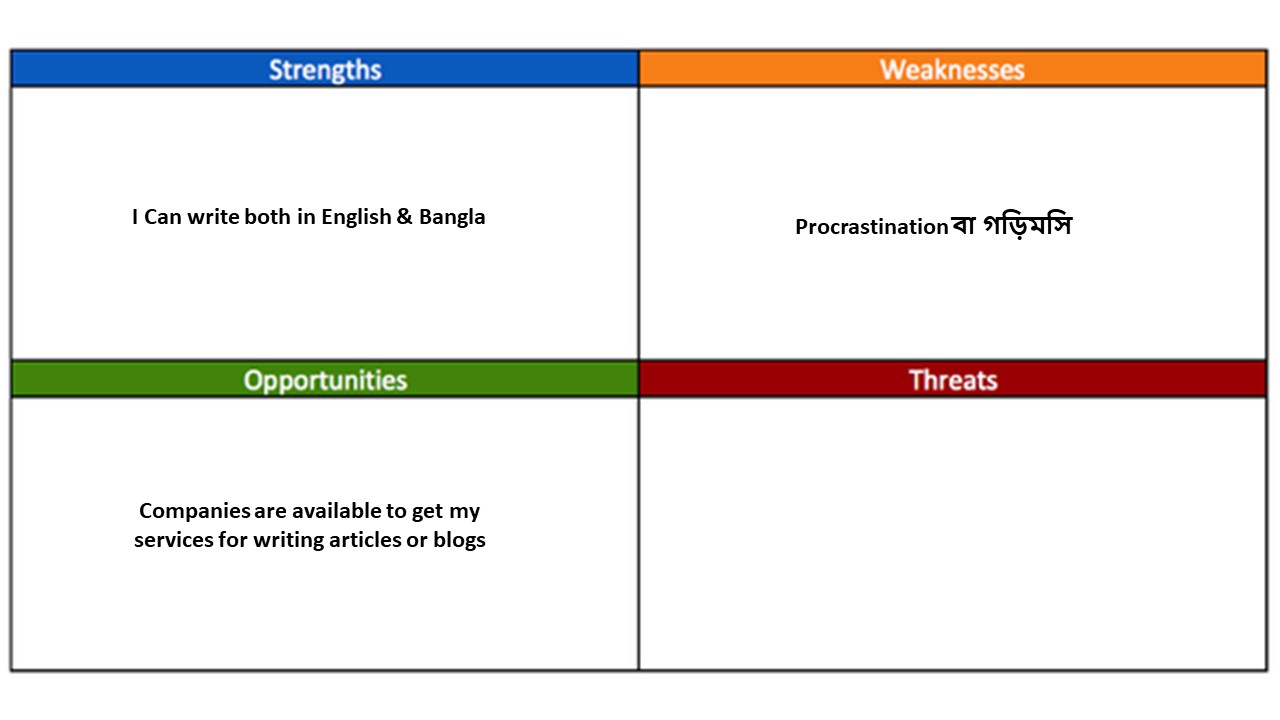 Key Questions of Threats
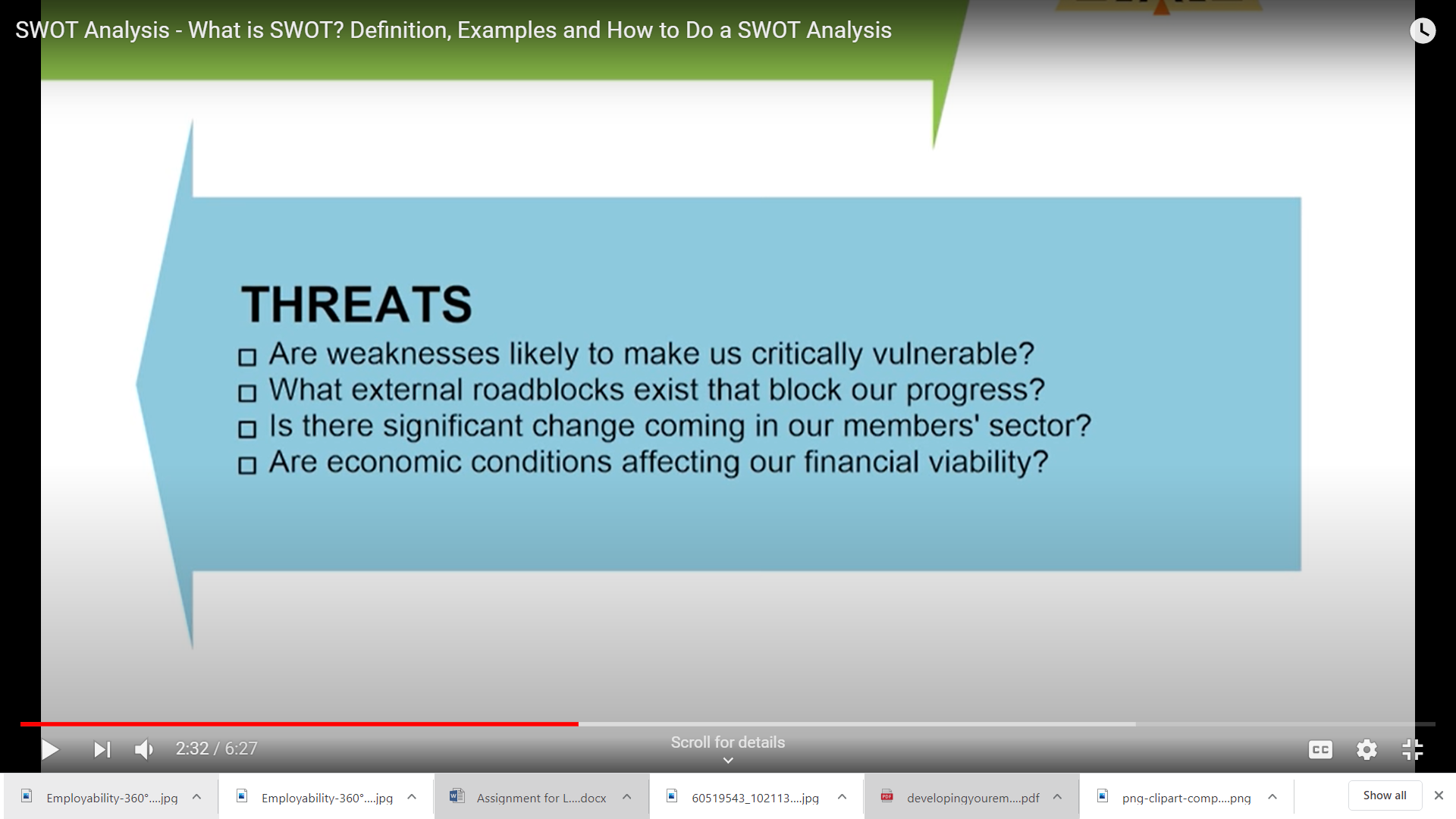 Example of Threats
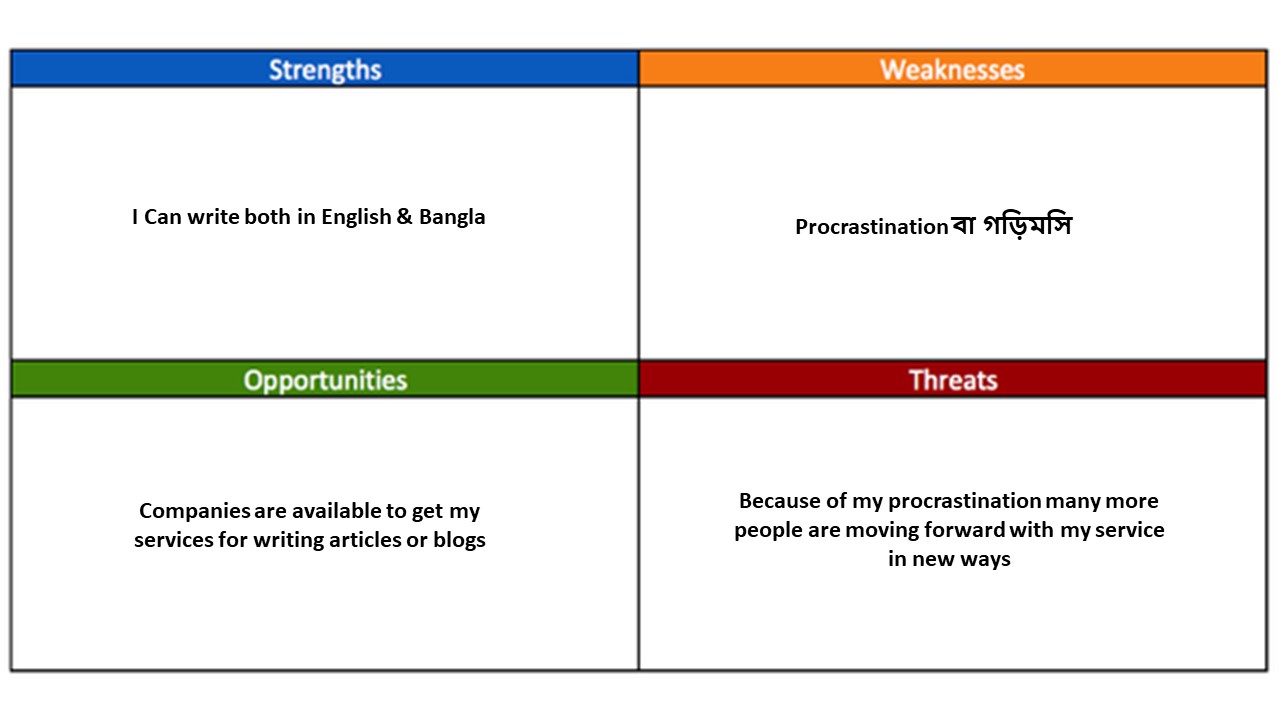